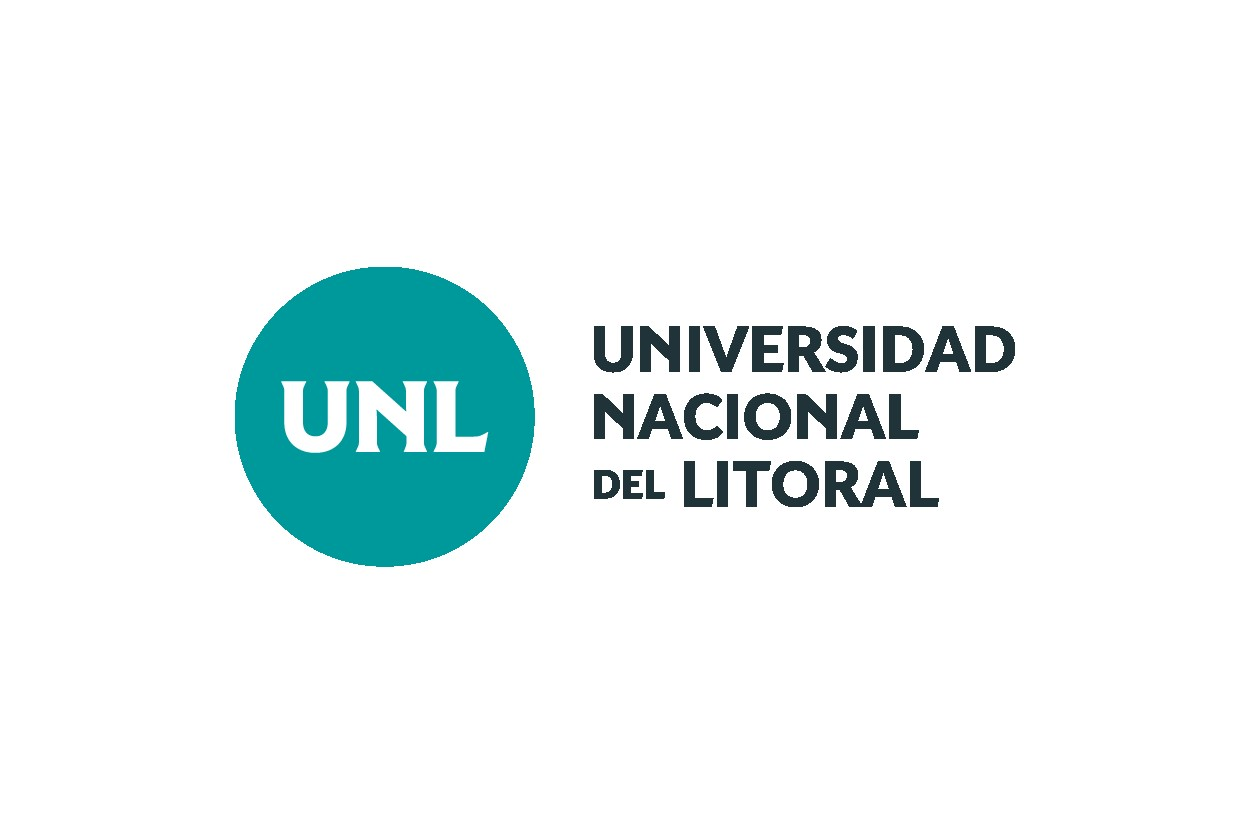 Su logo Aqui
Aprender a Emprender en la era de la Revolución Tecnológica
Mgstr. Sebastian Ulises Rossin
Dr. Javer Lottersberger
Universidad Nacional del Litoral
Argentina
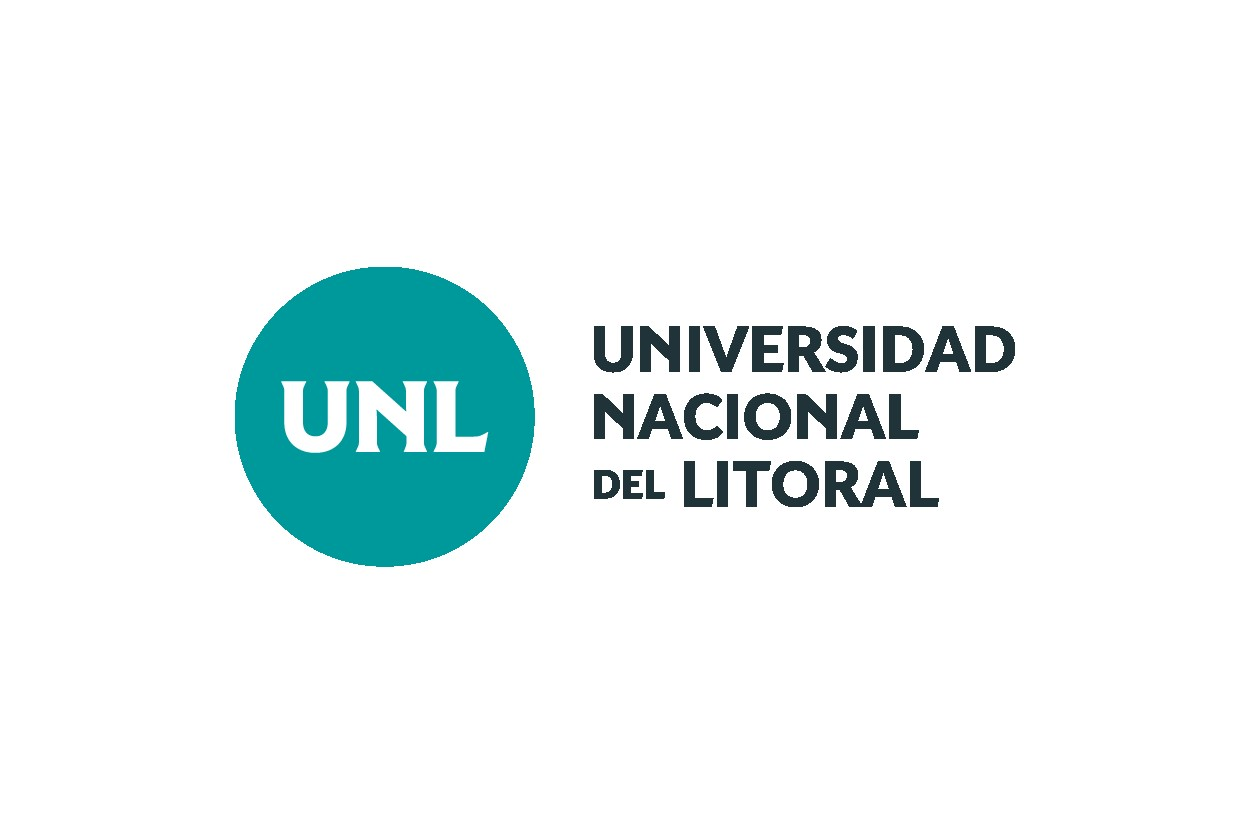 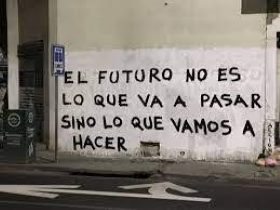 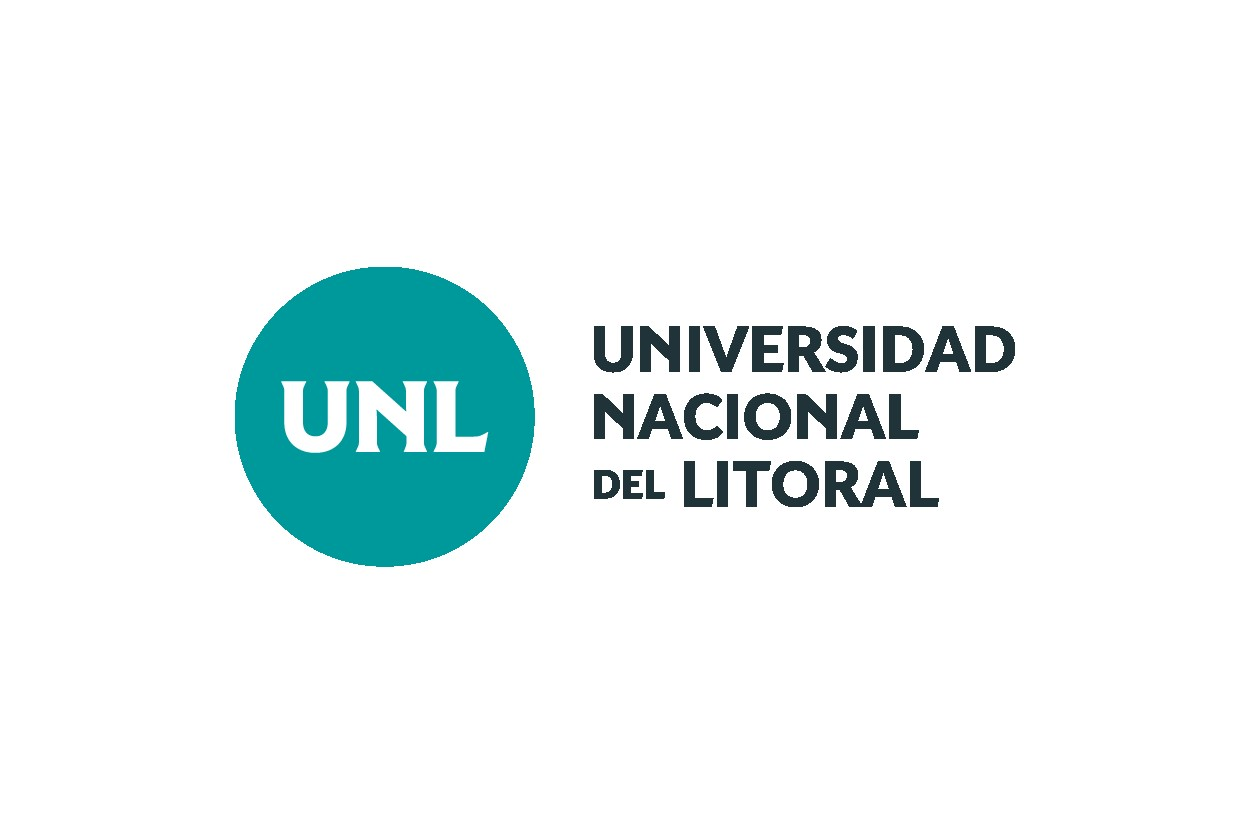 Revolución Tecnológica y nuevos paradigmas
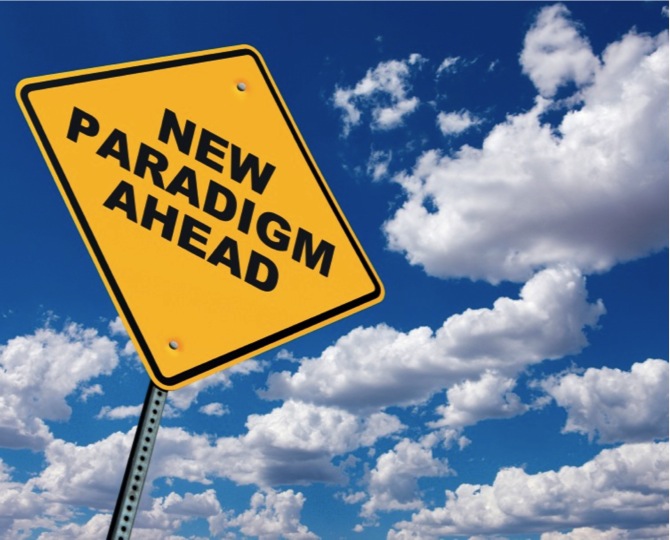 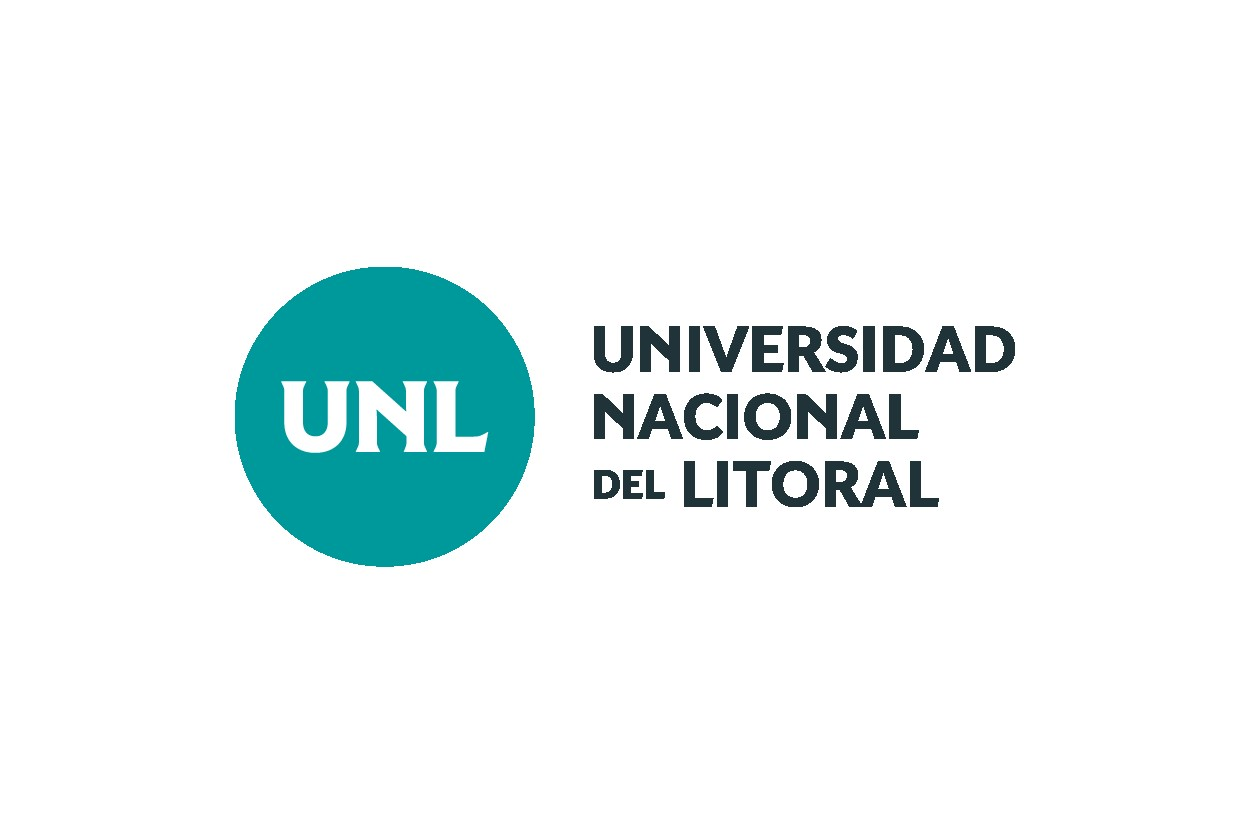 Incertidumbre sobre el futuro como motor de acción en el presente
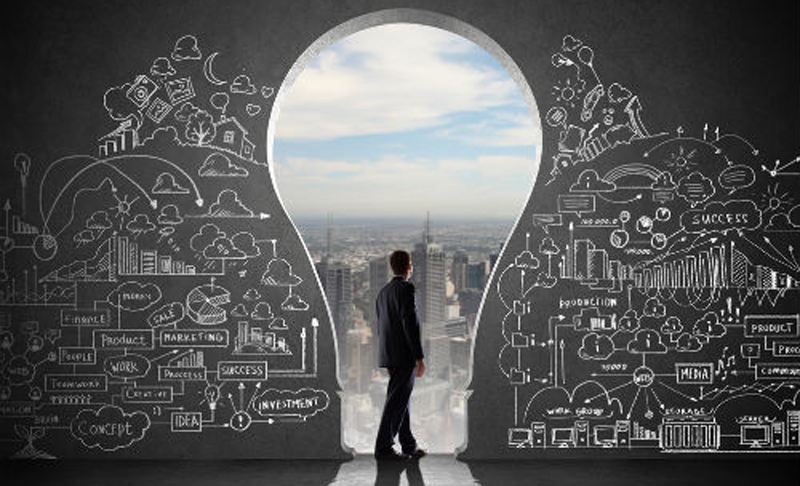 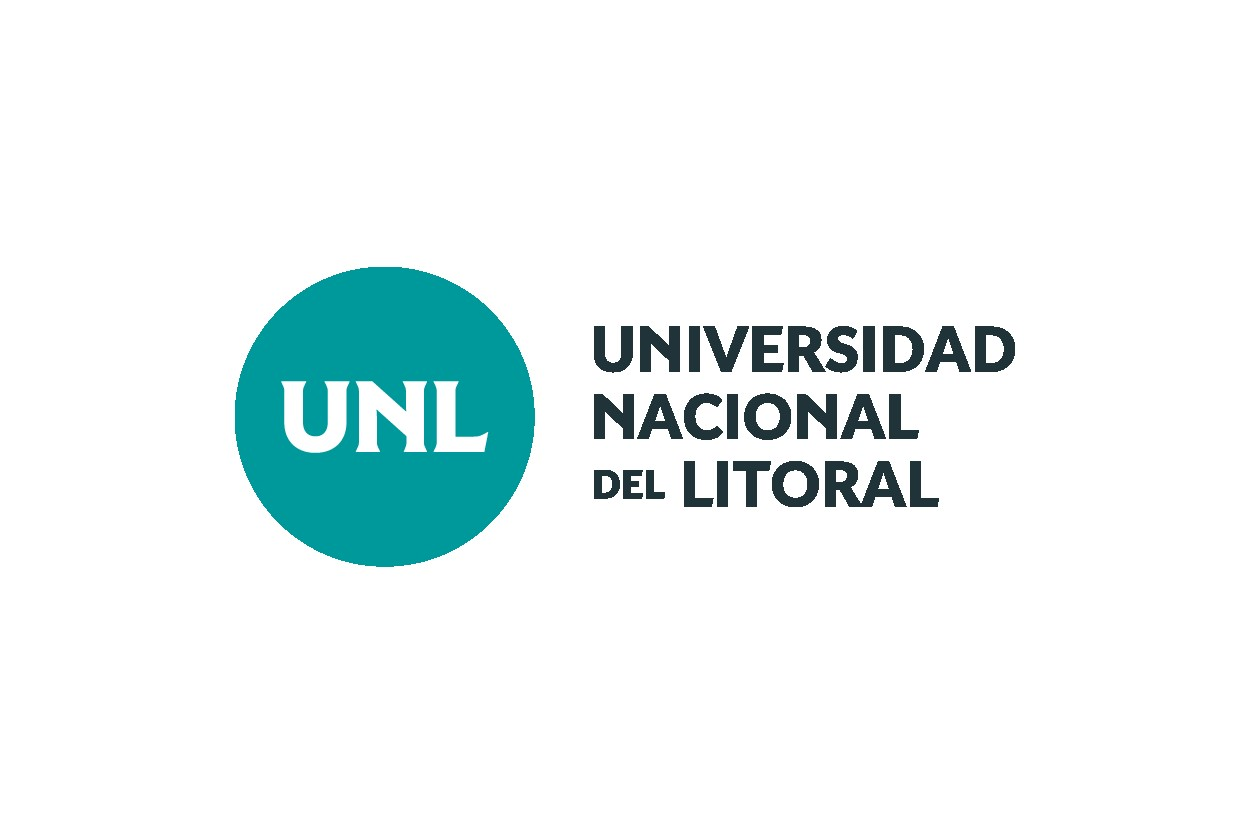 El conocimiento como principal intangible en la 4ta Revolución Industrial
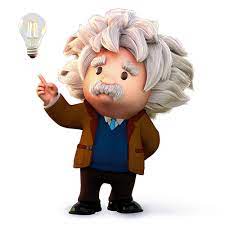 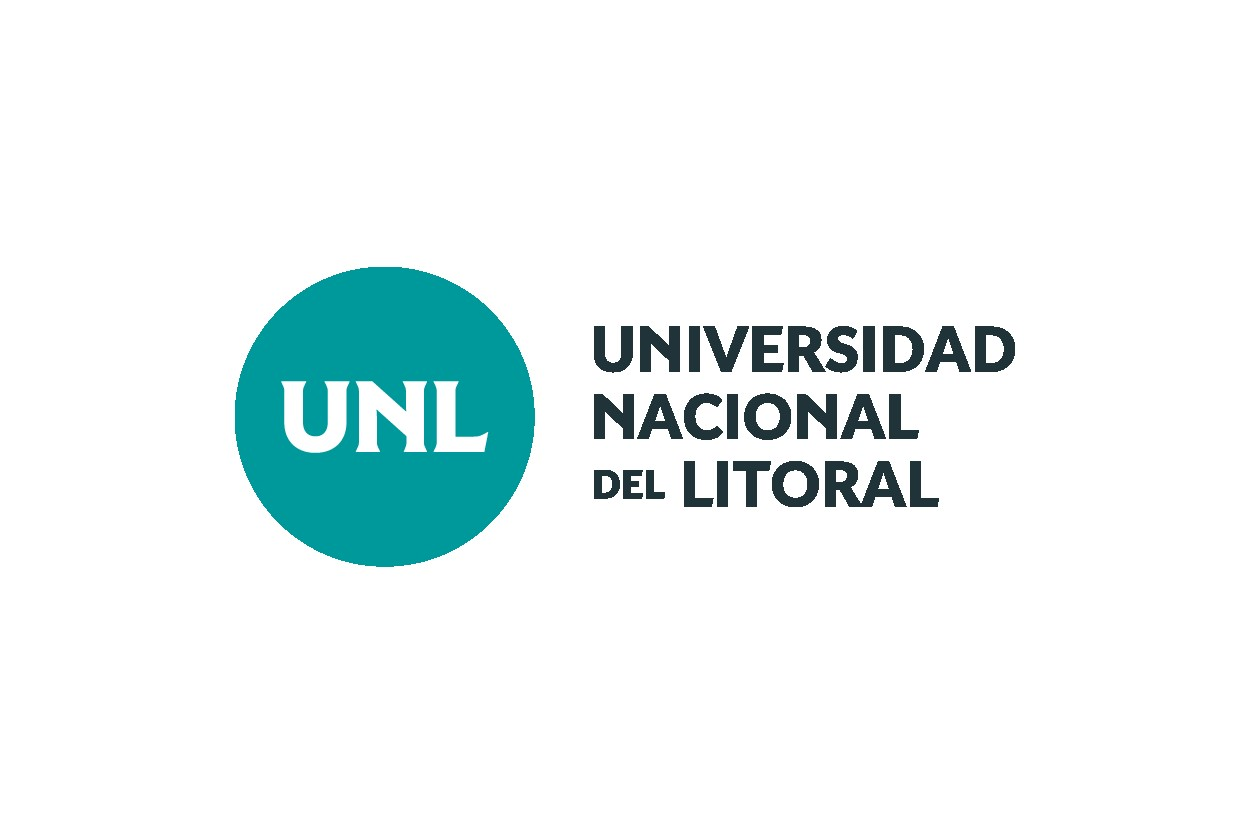 Desafío Global: dinamizar los procesos de aprendizaje y profundizar el desarrollo de habilidades estratégicas.
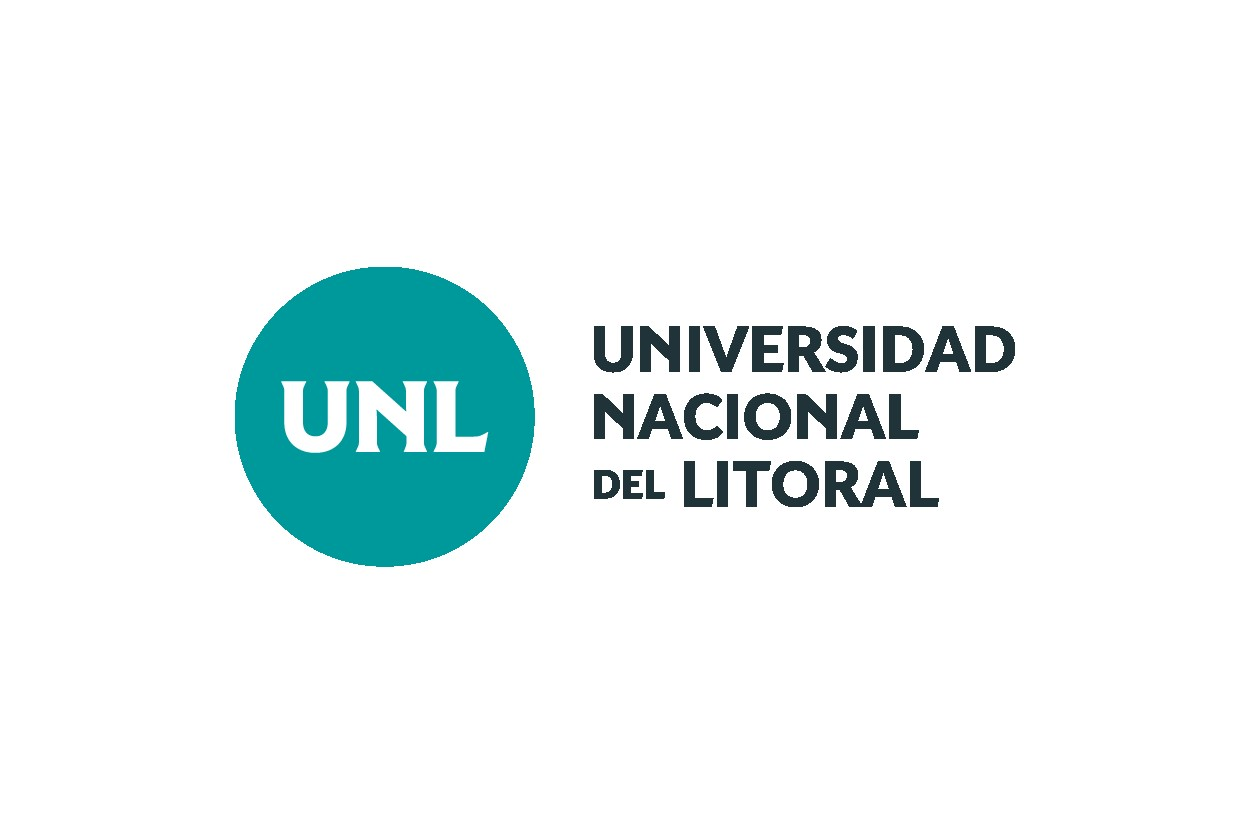 Aprender a Aprender como herramienta de transformación social
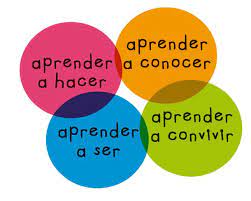 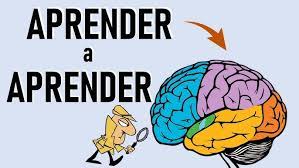 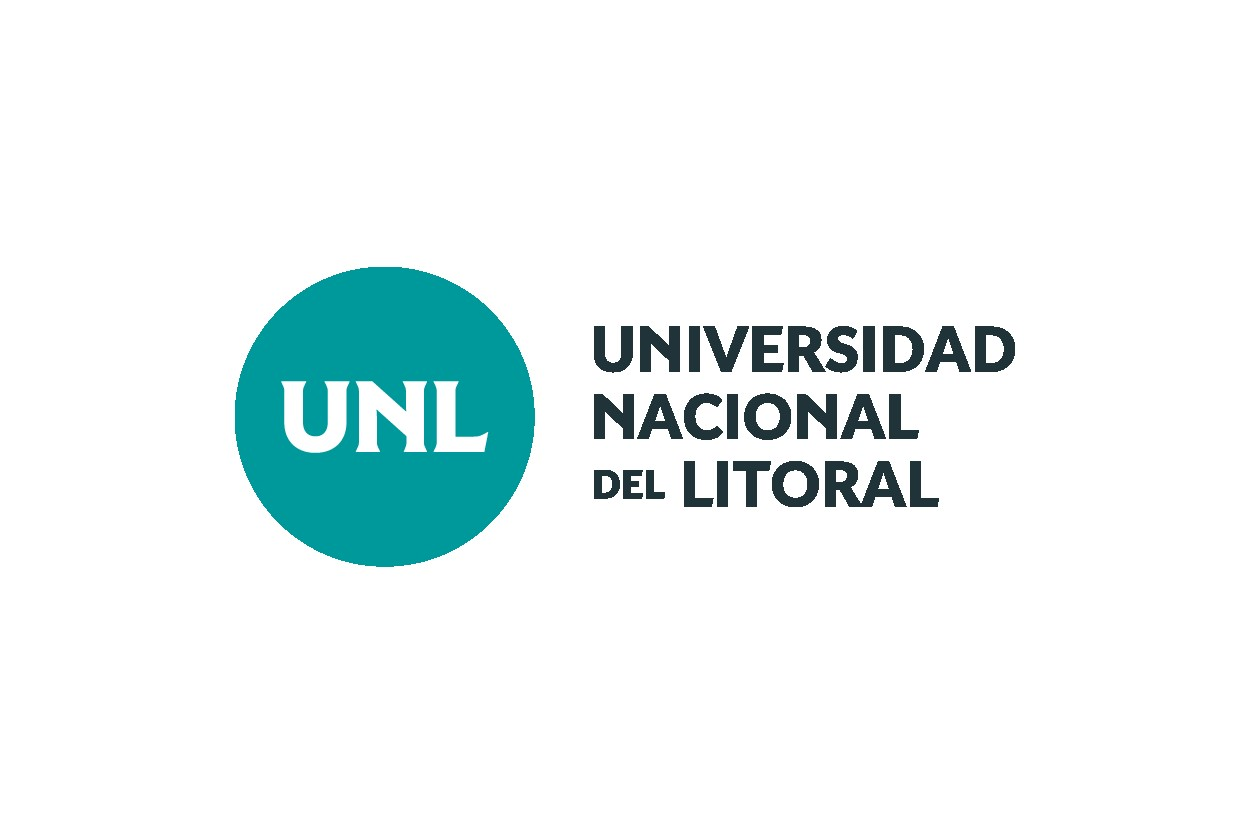 Habilidades Blandas               vs. Habilidades Técnicas
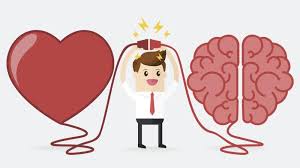 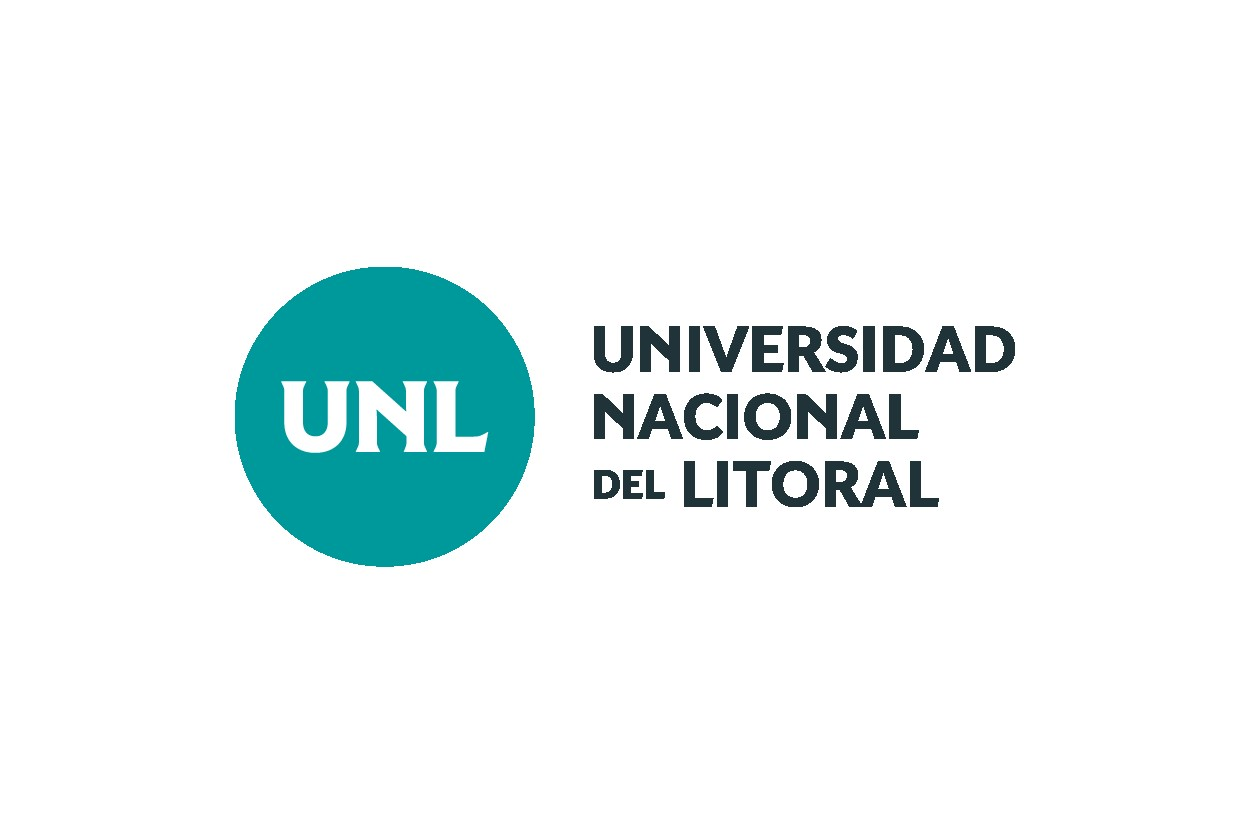 Emprender como acción transformadora
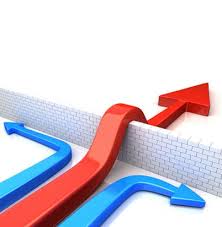 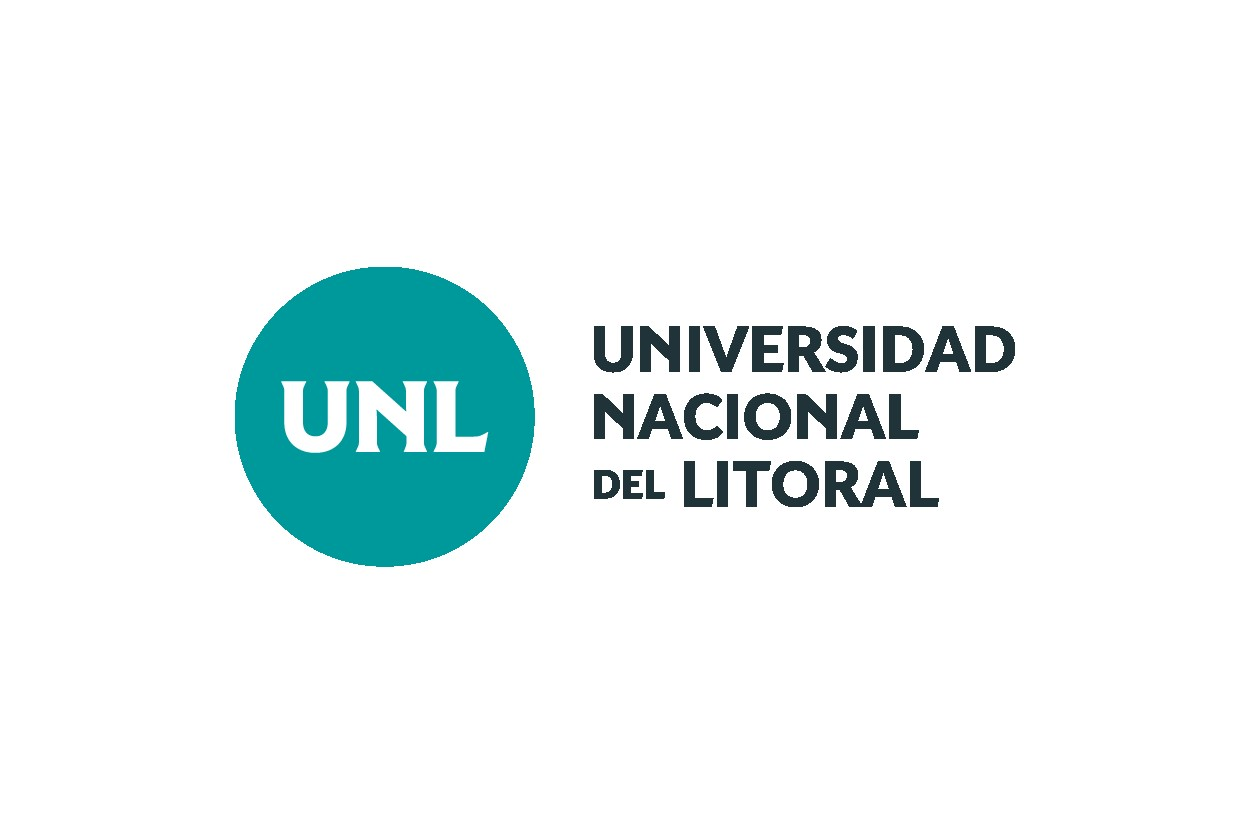 “Formar, Innovar y Emprender (UNL)”propuesta formativa destinada a docentes y equipos técnicos del sistema educativo secundario de Argentina.
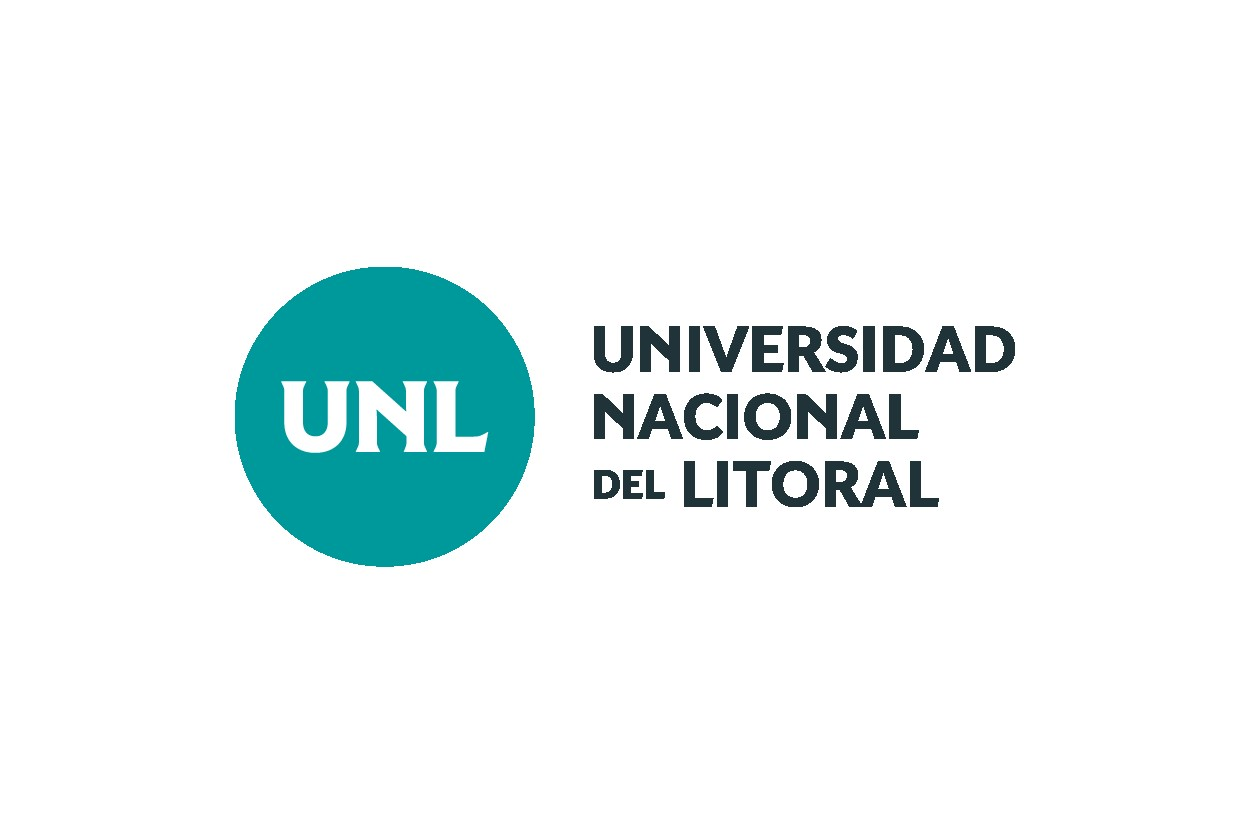 El objetivo general es reconocer la importancia de un enfoque emprendedor vinculado a las prácticas de enseñanzas docentes, desarrollando estrategias que configuren escenarios pedagógicos fértiles para el desarrollo de habilidades emprendedoras en los estudiantes.
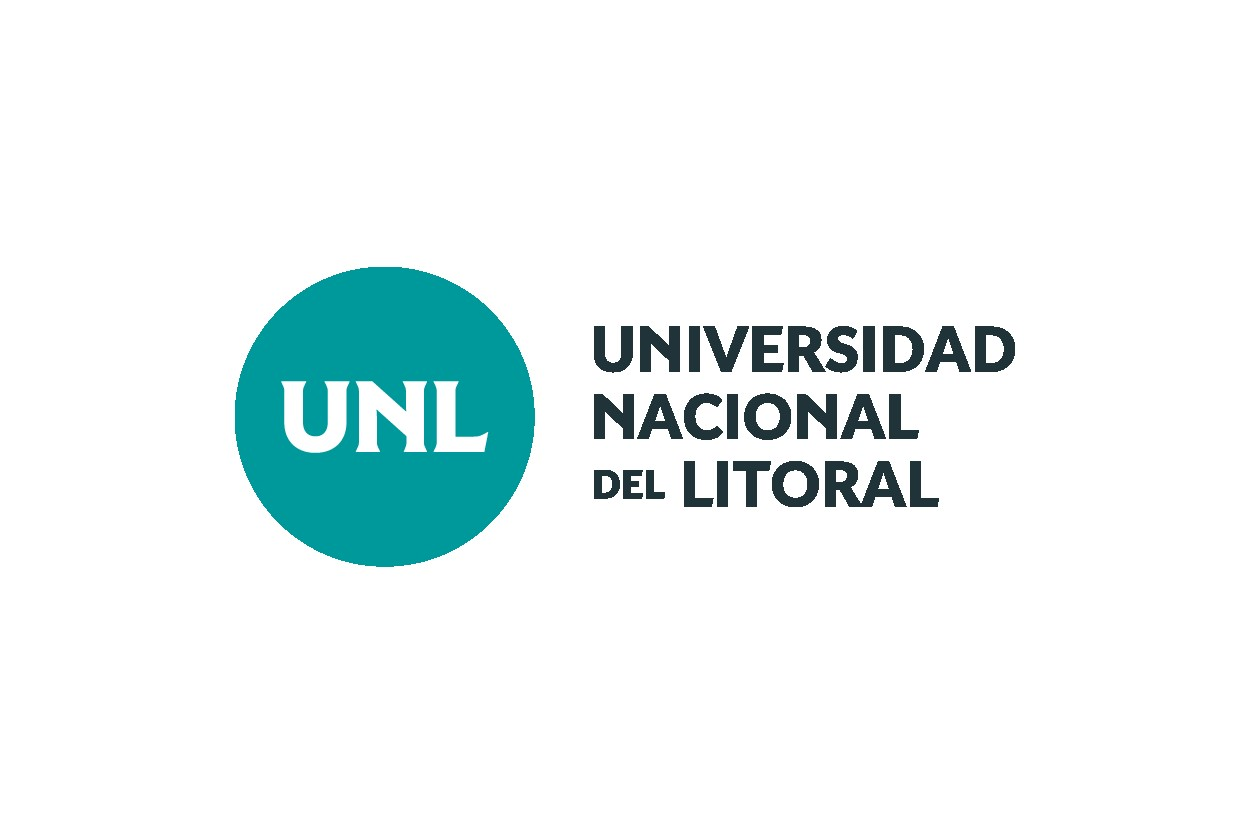 Bajo la modalidad 100% virtual, y con certificación profesional, se realizó la 1ra ed. de la propuesta para 240 docentes y gestor educativo en 2022/23.
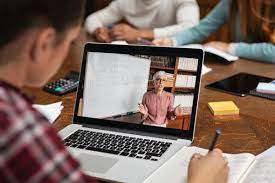 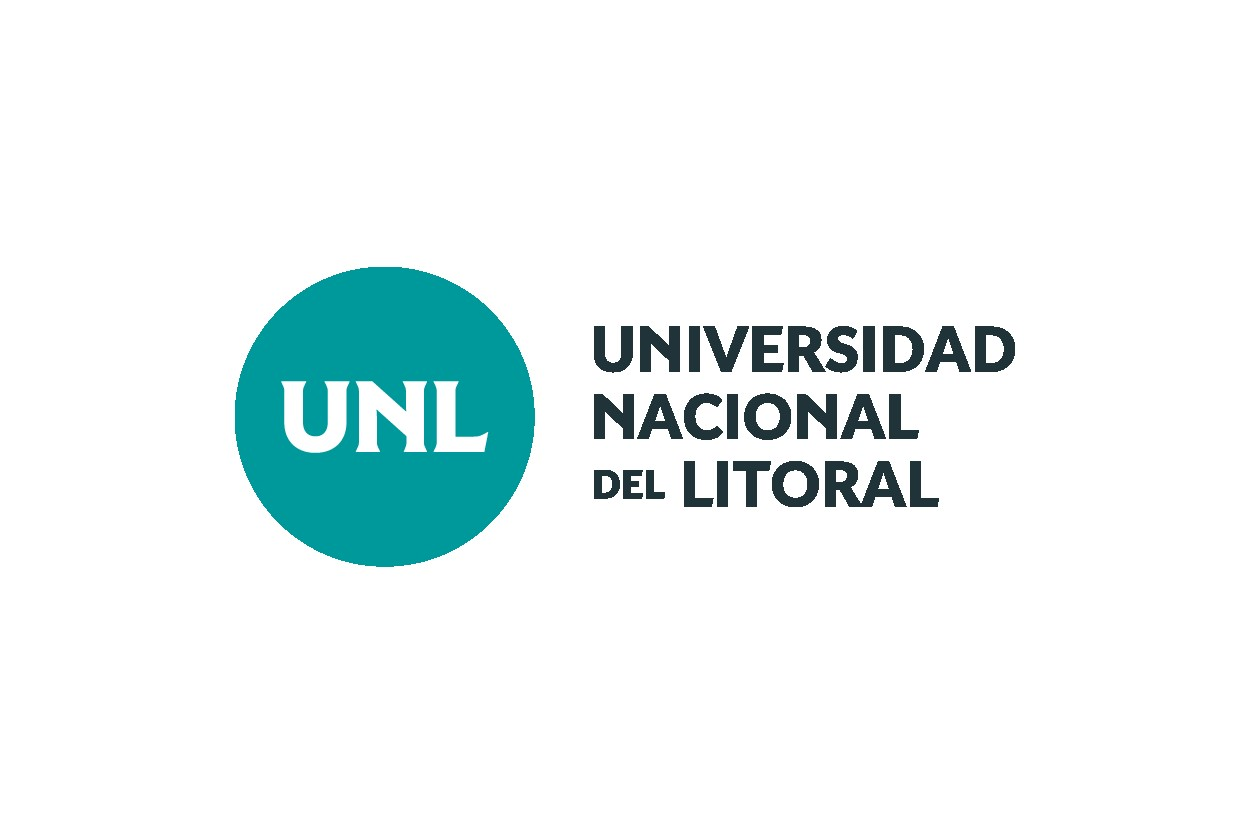 Logramos estimular el desarrollo de estas habilidades desde asignaturas tales como:Informática; Administración, Contabilidad y Economía; Cs Naturales; Lengua y Literatura; Ciencias Sociales; Matemática ; Tecnología; Educación Primaria y/o Inicial; Lengua Extranjera; Formación Laboral, de Oficios y talleres; Educación Física ; Artísticas
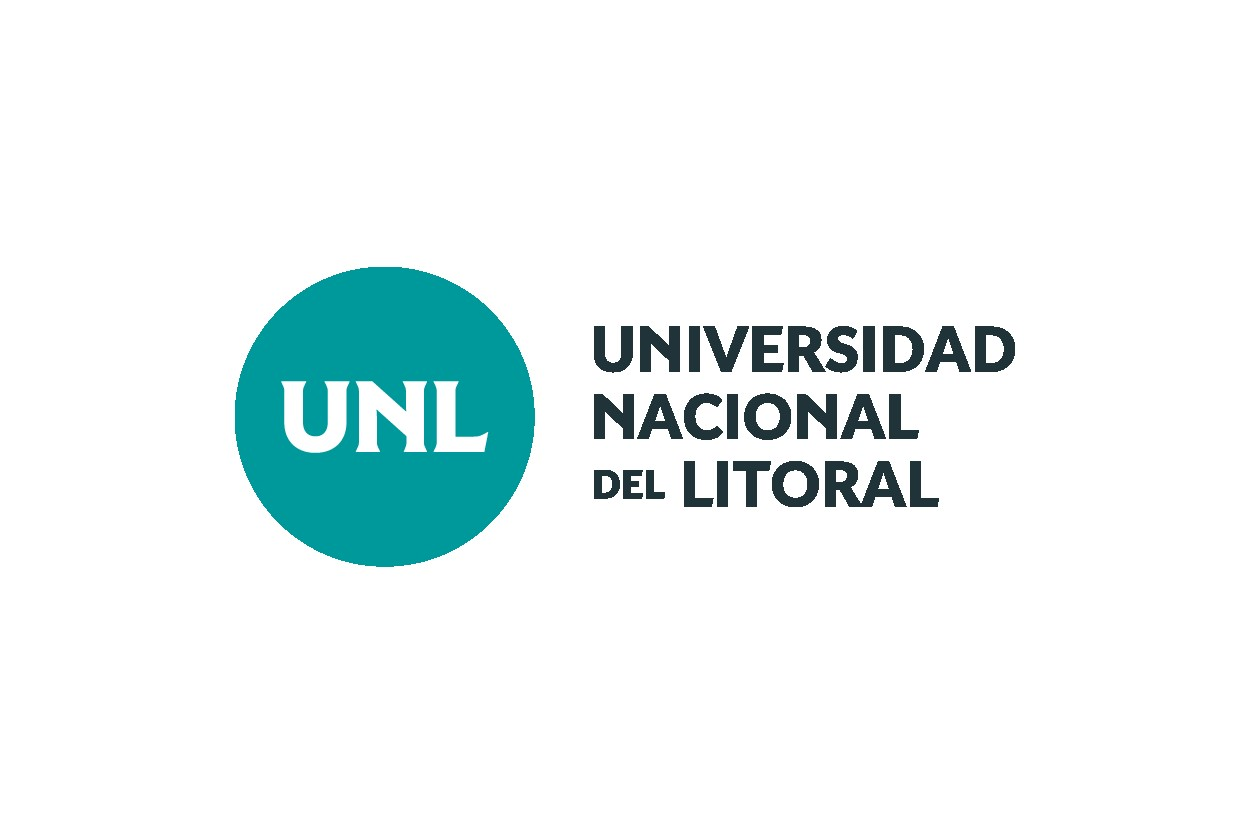 Las 40 horas de la propuesta se distribuyeron en 3 ejes de trabajo
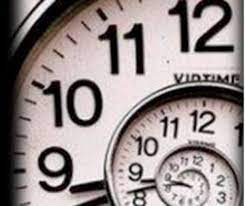 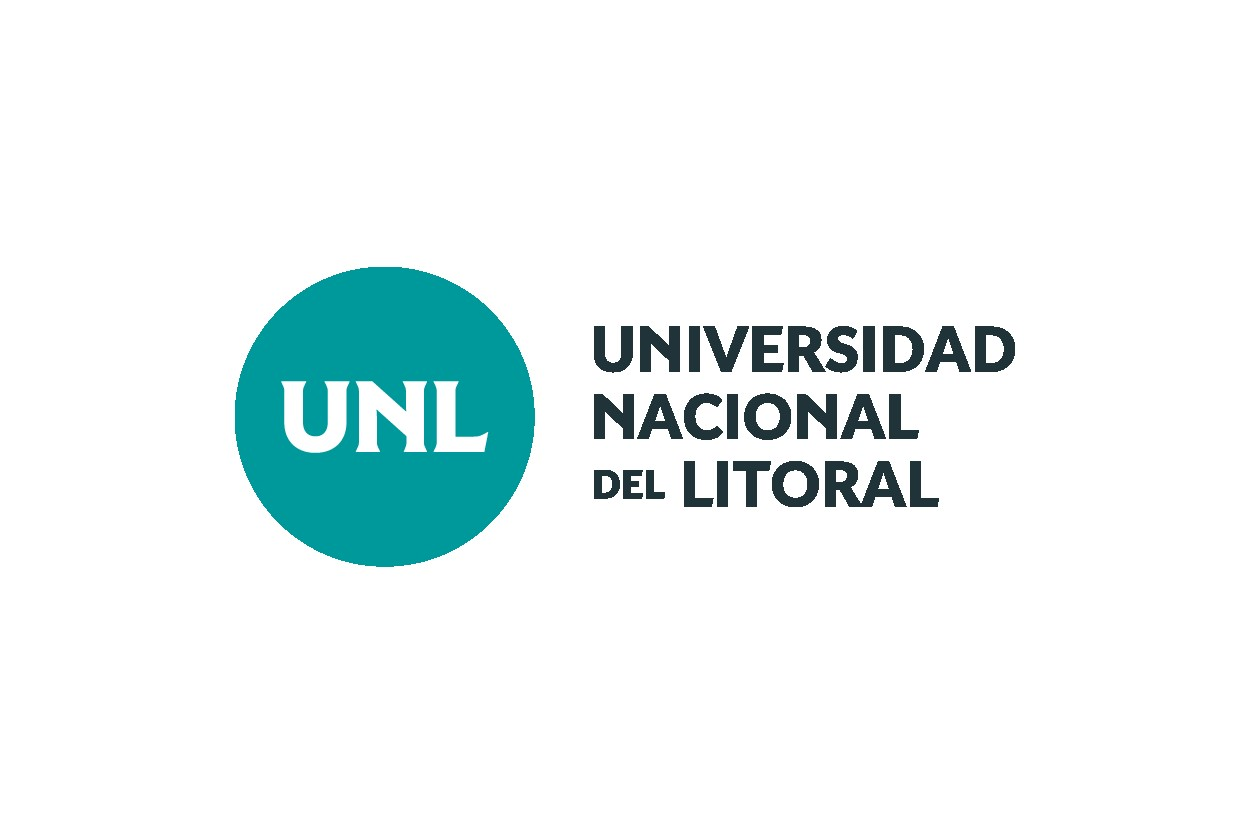 1.- Enfoque y perspectivas entorno al emprendedorismo; 2.- Ecosistema Emprendedor; 3.- Emprendedorismo y práctica docente.
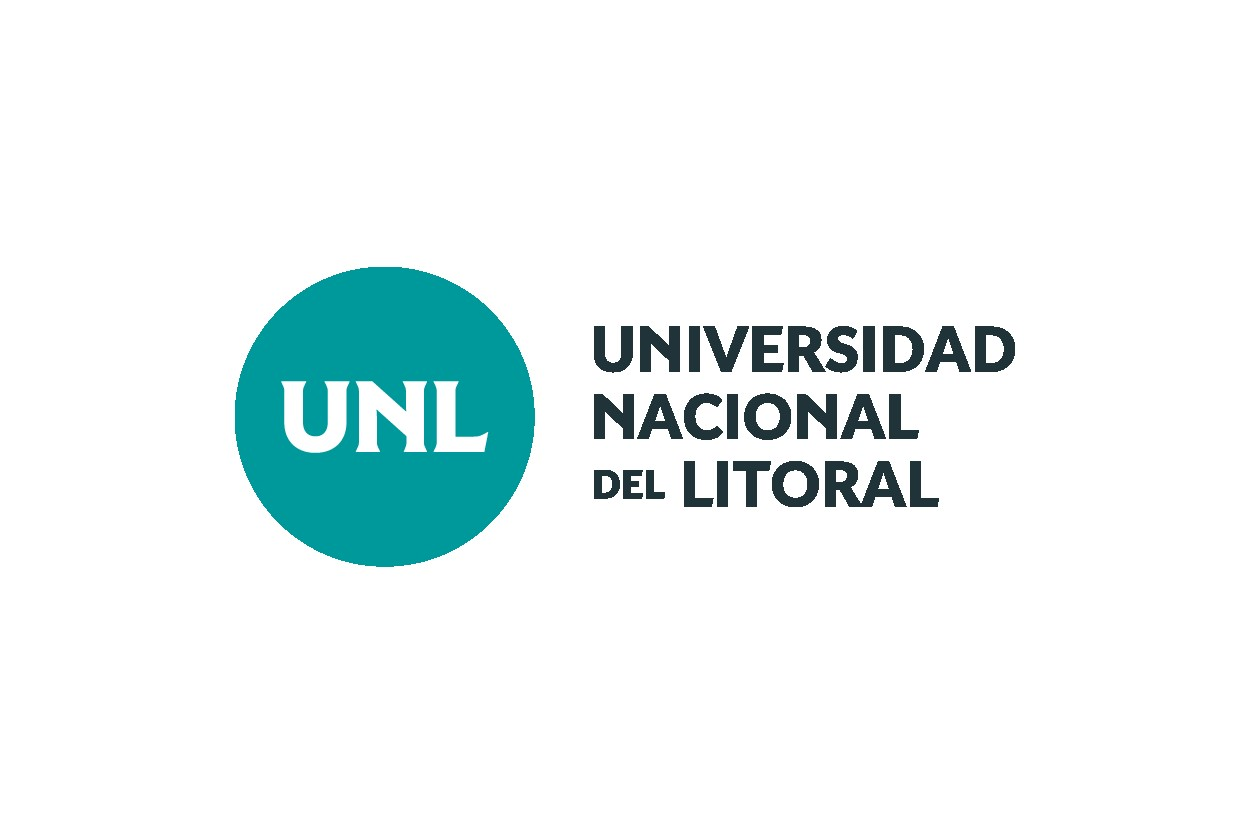 La construcción de una comunidad que potencie oportunidades a partir del conocimiento y desarrollo de habilidades es el fin ultimo de todo este proceso.
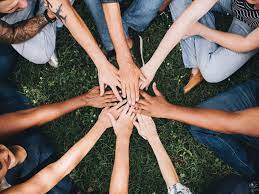 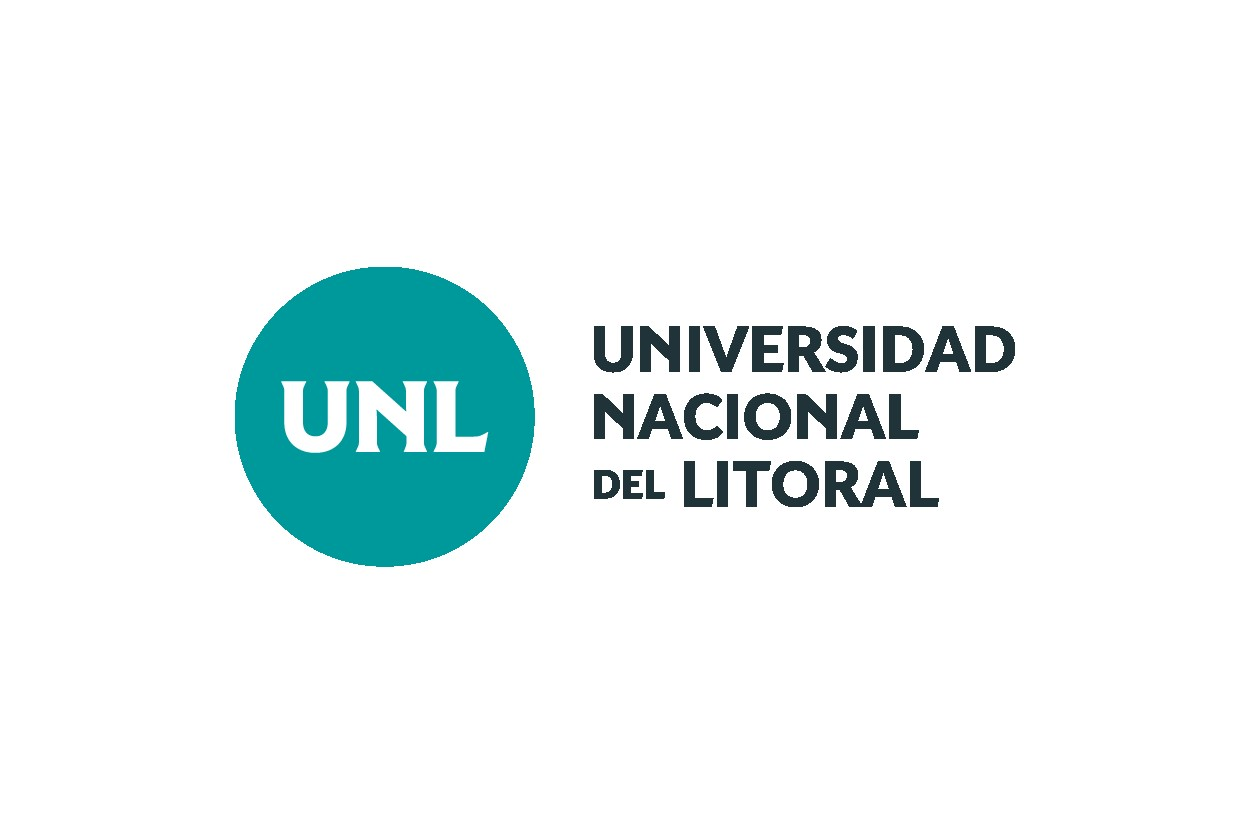 Gracias!!Mgst. Sebastian U. RossinDirector de Innovación y Desarrollo Emprendedor UNLsrossin@unl.edu.ar